Путешествие в сказочную страну  «Симфонический Оркестр»
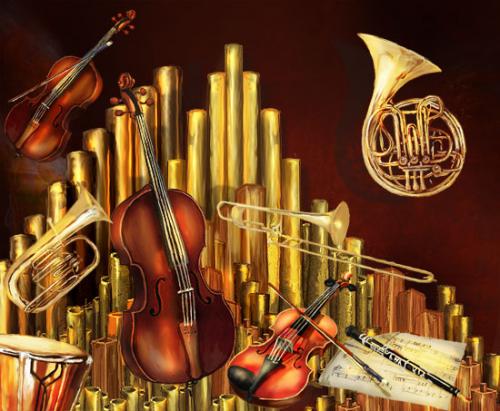 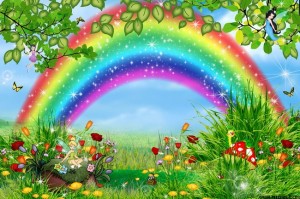 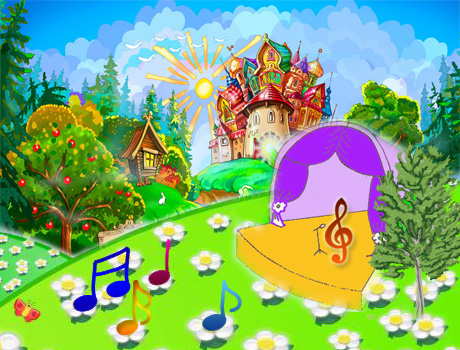 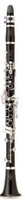 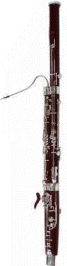 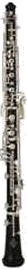 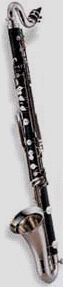 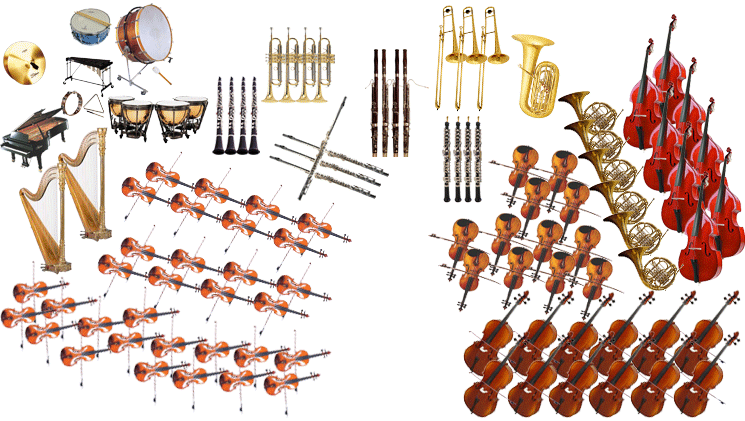 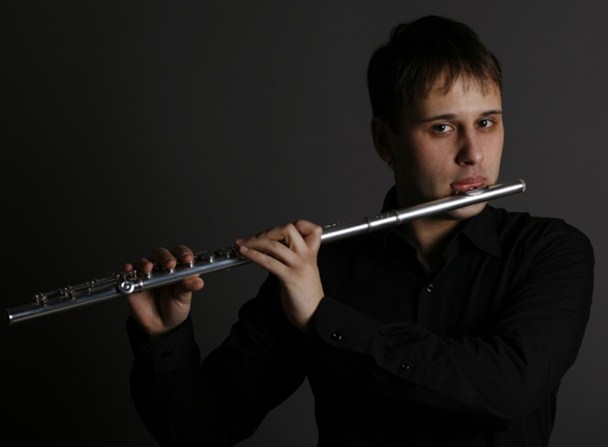 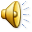 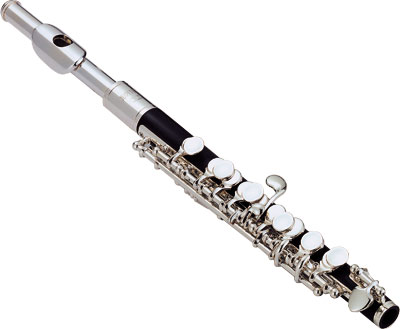 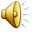 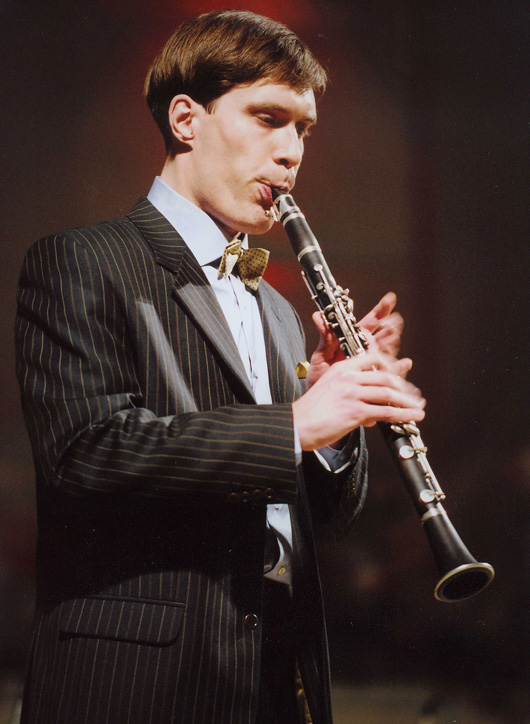 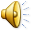 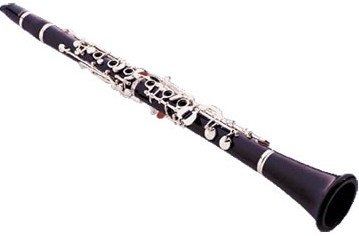 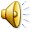 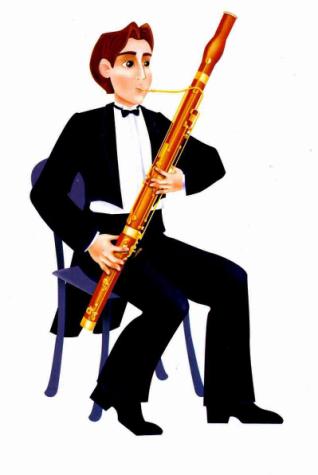 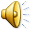 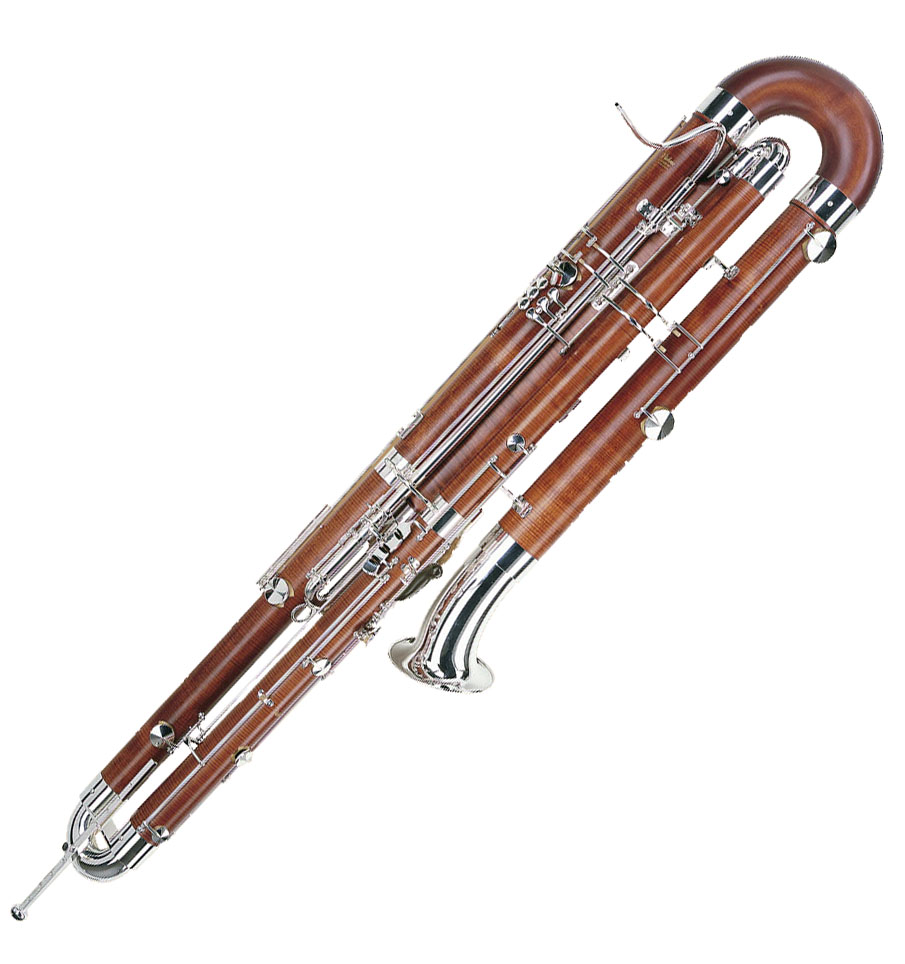 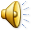 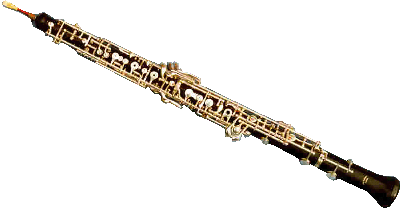 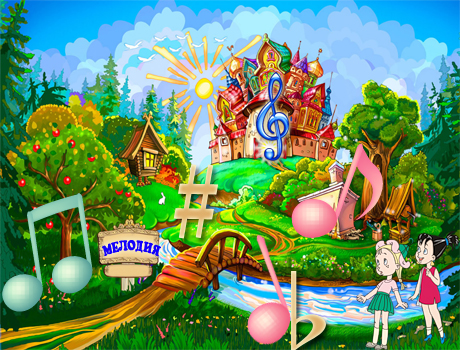 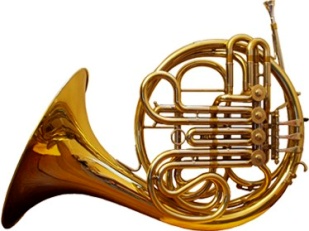 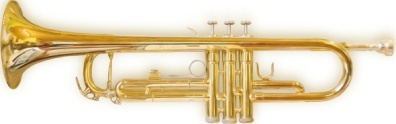 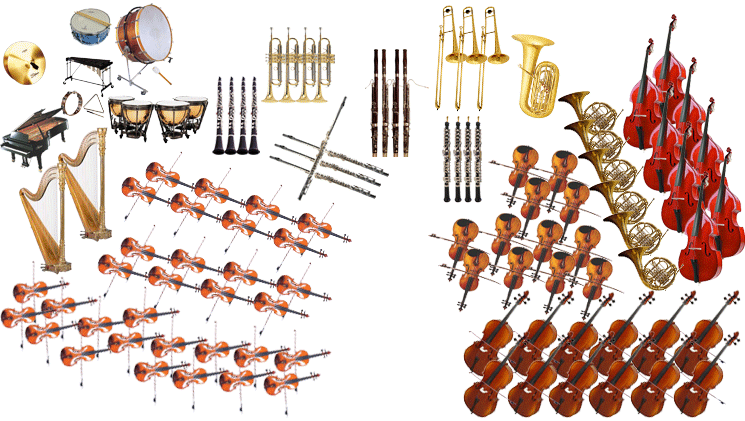 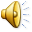 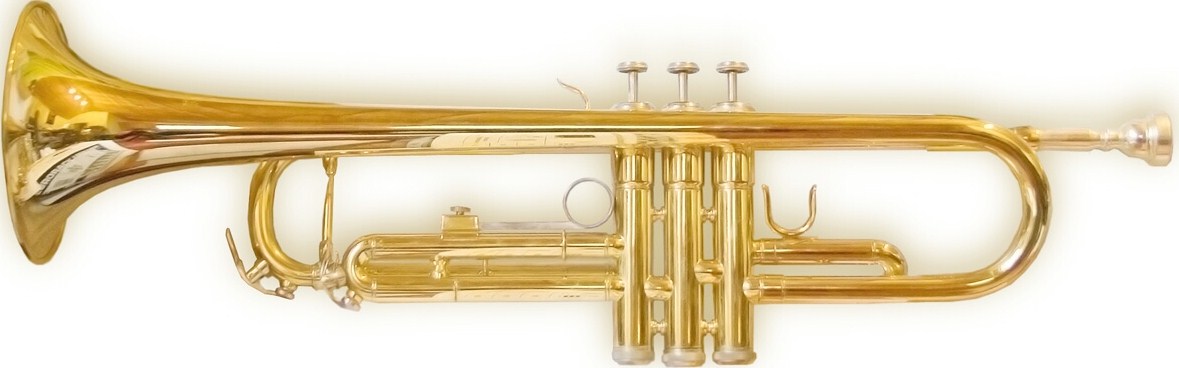 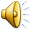 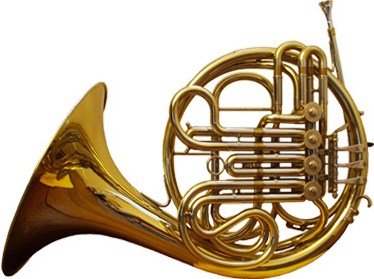 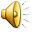 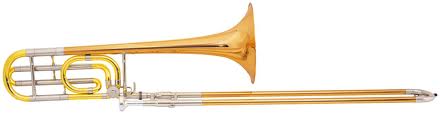 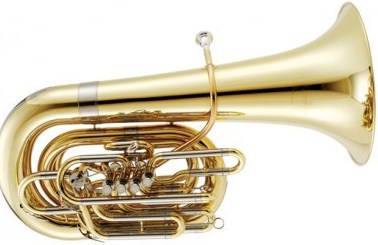 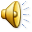 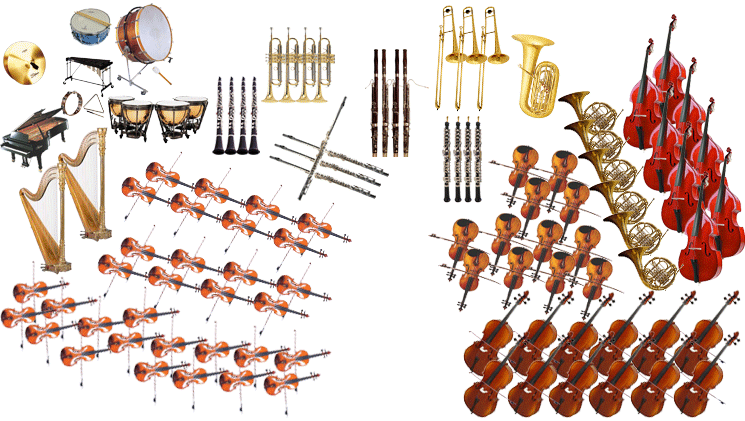